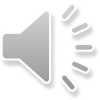 LOGO
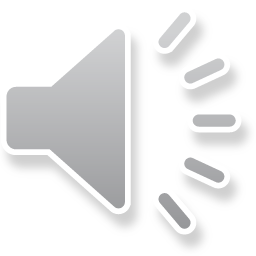 Ios wind business general
POWERPOINT TEMPALTE
https://www.freeppt7.com
CONTENTS
1
4
2
3
Company and team
Prospects for development
Introduction to the project
Products and operations
Who are we?
Long-term strategic objectives
What are we going to do?
How do we do that?
PART ONE
Click here to modify the text , you may post text here . Click here to modify the text . Click here to modify the text , you may post text here . Click here to modify the text , you may post text here .
ADD YOUR TITLE HERE
There are many variations of the passages of the Lorem, butthety haved
1
2
3
VIDEO ANIMATION
PHOTOGRAPHY
SEO OPITIMZED
There are many variations of the passages of the Lorem, butth themajority haveded ed ed yedd
There are many variations of the passages of the Lorem, butth themajority haveded ed ed yedd
There are many variations of the passages of the Lorem, butth themajority haveded ed ed yedd
4
5
6
VIDEO ANIMATION
PHOTOGRAPHY
SEO OPITIMZED
There are many variations of the passages of the Lorem, butth themajority haveded ed ed yedd
There are many variations of the passages of the Lorem, butth themajority haveded ed ed yedd
There are many variations of the passages of the Lorem, butth themajority haveded ed ed yedd
ADD YOUR TITLE HERE
There are many variations of the passages of the Lorem, butthety haved
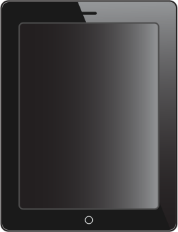 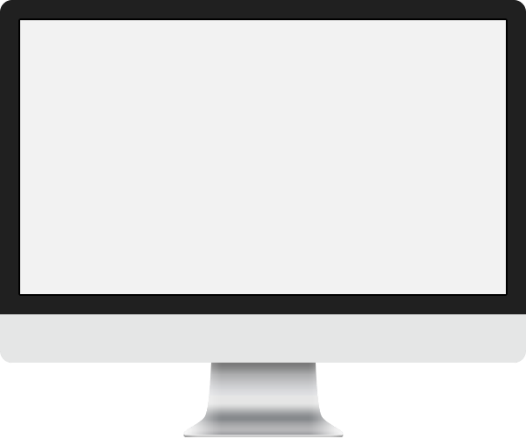 LANDING PAGES
There are many variations of the passages of of Lorem available, butt the majority haved ed ded ed in some form, by-injected humor, or randomized word who't't look even a. If you have to go to use a passage of Lorem, you need to be sure there there isn't anything. There are
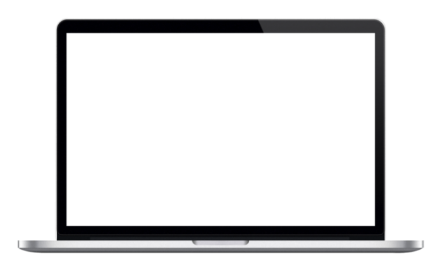 More More S
ADD YOUR TITLE HERE
There are many variations of the passages of of Lorem available, butt the majority hasd
Click to enter the specific text in this column, please change according to your specific content.
2012
2013
2016
2018
2020
Click to enter the specific text in this column, please change according to your specific content.
Click to enter the specific text in this column, please change according to your specific content.
Click to enter the specific text in this column, please change according to your specific content.
Click to enter the specific text in this column, please change according to your specific content.
ADD YOUR TITLE HERE
There are many variations of the passages of of Lorem available, butt the majority hasd
Project
Create a background
Click to add a title
Click to add a title
Click to add a title
After you hit your content here, or by copying your text, choose paste in this box and choose to keep only the text.
After you hit your content here, or by copying your text, choose paste in this box and choose to keep only the text.
After you hit your content here, or by copying your text, choose paste in this box and choose to keep only the text.
Click to add a title
After you hit your content here, or by copying your text, choose paste in this box and choose to keep only the text.
PART TWO
Click here to modify the text , you may post text here . Click here to modify the text . Click here to modify the text , you may post text here . Click here to modify the text , you may post text here . Click here to modify the text
ADD YOUR TITLE HERE
There are many variations of the passages of the Lorem, butthety haved
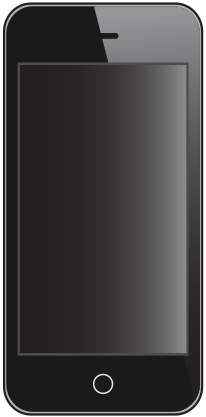 Photograph
HAPPY COSTUMER
There are many variations of the passages of the of Lore m available, butth theth thetyad hadeded ed ded ed in some form, by
There are many variations of the passages of the lore m available, butthe majority haveLei fengPptNetwork www.lfppt.com
TIME CLOCK
UNLIMITED HOUSE
.
There are many variations of the passages of the of Lore m available, butth theth thetyad hadeded ed ded ed in some form, by
There are many variations of the passages of the of Lore m available, butth theth thetyad hadeded ed ded ed in some form, by
PERFORMANCE
HOBBY
There are many variations of the passages of the of Lore m available, butth theth thetyad hadeded ed ded ed in some form, by
There are many variations of the passages of the of Lore m available, butthe majority have
ADD YOUR TITLE HERE
There are many variations of the passages of the Lorem, butthety haved
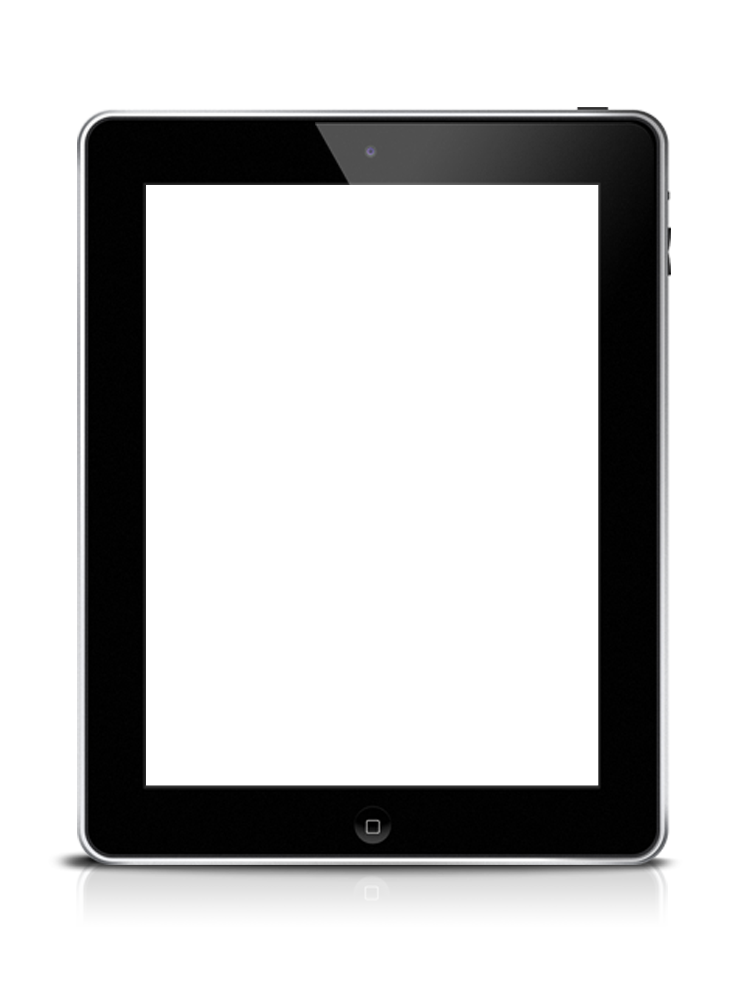 Here's the input text Here's the text
Here's the input text Here's the text
Here's the input text Here's the text
Here's the input text Here's the text
Here's the input text Here's the text
Add a title
Add a title
Enter the comprehensive description description of this chart here and the comprehensive description description of this chart here.
Enter the comprehensive description description of this chart here and the comprehensive description description of this chart here.
ADD YOUR TITLE HERE
There are many variations of the passages of the Lorem, butthety haved
Click to enter a brief text content, text content needs to be summarized refined, without the extra text decoration.
1
Click to enter a brief text content, text content needs to be summarized refined, without the extra text decoration.
2
Click to enter a brief text content, text content needs to be summarized refined, without the extra text decoration.
3
Click to enter a brief text content, text content needs to be summarized refined, without the extra text decoration.
4
App Project Sample
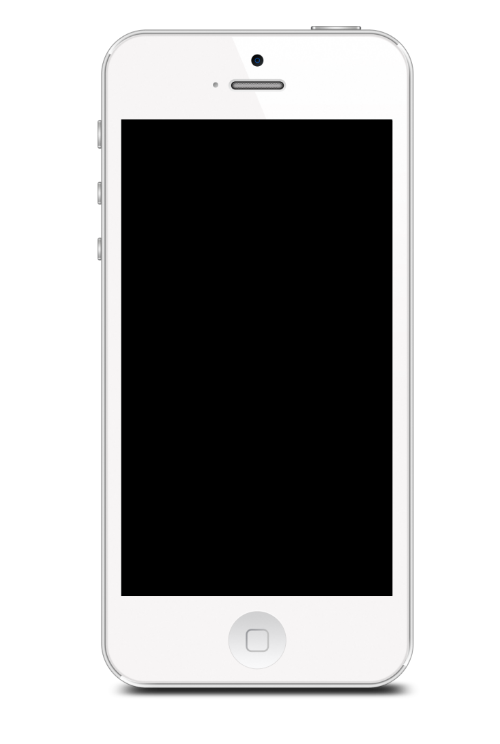 There are many variations of the passages of Lorem,
 But the majority have deded ed yse
 in some form, by injected humor, or randomized words
 which don't look even slightly believable. If you
.
PHOTOGRAPHY
BRANDING
SOLUTIONS
There are many variations of passages of Lorem
There are many variations of passages of Lorem
There are many variations of passages of Lorem
PART THREE
Click here to modify the text , you may post text here . Click here to modify the text . Click here to modify the text , you may post text here . Click here to modify the text , you may post text here . Click here to modify the text
ADD YOUR TITLE HERE
There are many variations of the passages of the Lorem, butthety haved
80%
70%
92%
76%
Adobe Photoshop
Adobe Flash
【Lei fengPptNetwork www.lfppt.com
Adobe Illustrator
There are many variations of the passages of the lorem, butth themajority haved deded ed ed in some form, by-injected humor, or randomized words who do't look even slightly ly ly ly. If you have to go to use a passage of Lorem, you need to be sure there sa isn't anything.
ADD YOUR TITLE HERE
There are many variations of the passages of the Lorem, butthety haved
Competitors
Strategy
Competitors
Advantages 
and 
disadvantages
Competitors
Goal
Enter a comprehensive description of the chart above here
Enter a comprehensive description of the chart above here
Enter a comprehensive description of the chart above here
Competitors
Strategy
Competitors
Reaction mode
Enter a comprehensive description of the chart above here
Enter a comprehensive description of the chart above here
ADD YOUR TITLE HERE
There are many variations of the passages of the Lorem, butthety haved
Event One
Event Two
Event Three
There are many variations of the passages of the of Lore m available, butth theth thetyad hadeded ed ded ed in some form, by
There are many variations of the passages of the of Lore m available, butth theth thetyad hadeded ed ded ed in some form, by
There are many variations of the passages of the of Lore m available, butth theth thetyad hadeded ed ded ed in some form, by
The Project
The Project
The Project
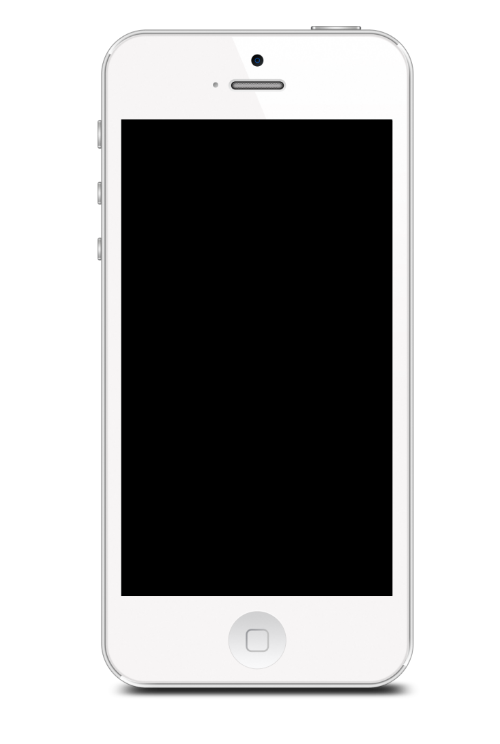 Design
Develop
There are many variations of the passages of the lorem, butthe majority 

Have ed ded ed in some form, by-injected humor, oried random word who do't't look yn rly. If you have to go to use a passage of Lorem, you need to be sure there sa isn't anything. There are many variations of the passages
There are many variations of the passages of the lorem, butthe majority 
Have ed ded ed in some form, by-injected humor, oried random word who do't't look yn rly. If you have to go to use a passage of Lorem, you need to be sure there sa isn't anything. There are many variations of the passages
.
PHOTOGRAPHY
BRANDING
SOLUTIONS
SEO OPITIMZED
There are many variations of passages of Lorem
There are many variations of passages of Lorem
There are many variations of passages of Lorem
There are many variations of passages of Lorem
PART FOUR
Click here to modify the text , you may post text here . Click here to modify the text . Click here to modify the text , you may post text here . Click here to modify the text , you may post text here . Click here to modify the text
ADD YOUR TITLE HERE
There are many variations of the passages of the Lorem, butthety haved
Shop Online
Research Online
Document File
Calendar List
Praesent sodales odio sit amet odio tristi Praesent sodales odio sit amet odio tristi Lorem ipsum dol sit amet con eitur adipiscing
Praesent sodales odio sit amet odio tristi Praesent sodales odio sit amet odio tristi Lorem ipsum dol sit amet con eitur adipiscing
Praesent sodales odio sit amet odio tristi Praesent sodales odio sit amet odio tristi Lorem ipsum dol sit amet con eitur adipiscing
Praesent sodales odio sit amet odio tristi Praesent sodales odio sit amet odio tristi Lorem ipsum dol sit amet con eitur adipiscing
55%
40%
70%
ADD YOUR TITLE HERE
You can click here to enter your text. You can click here to enter your text.
You can click here to enter your text. You can click here to enter your text.
You can click here to enter your text. You can click here to enter your text.
There are many variations of the passages of the Lorem, butthety haved
TEXT HERE
ADD YOUR TITLE HERE
There are many variations of the passages of the Lorem, butthety haved
Event One
Event Two
Event Three
There are many variations of the passages of of the Lore m available, butth the majority have been deded
There are many variations of the passages of of the Lore m available, butth the majority have been deded
There are many variations of the passages of of the Lore m available, butth the majority have been deded
The Project
The Project
The Project
03
01
05
02
06
04
ADD YOUR TITLE HERE
There are many variations of the passages of the Lorem, butthety haved
Add a title
A comprehensive description of the chart above is entered here.
Add a title
Enter the description description of the chart above here.
Add a title
Enter the description description of the chart above here.
Add a title
Add a title
Enter the description description of the chart above here.
Enter the description description of the chart above here.
Add a title
Enter the description description of the chart above here.
*
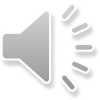 LOGO
Thanks for watching.
POWERPOINT TEMPALTE
https://www.freeppt7.com